ИСТОРИЯ УСПЕХА
ООО «АЛМ-Строй»
История нашего производства уходит в далекие времена. Столярный цех функционирует с 1980 года. В советское время цех изготавливал изделия необходимые для того времени. 
В настоящее время, используя полученный опыт и применяя современные технологии и оборудование, мы изготавливаем продукцию, которая соответствует всем нормам и требованиям.
Основными направлениями нашей деятельности являются:

Сушка пиломатериала в сушильных камерах по современным технологиям
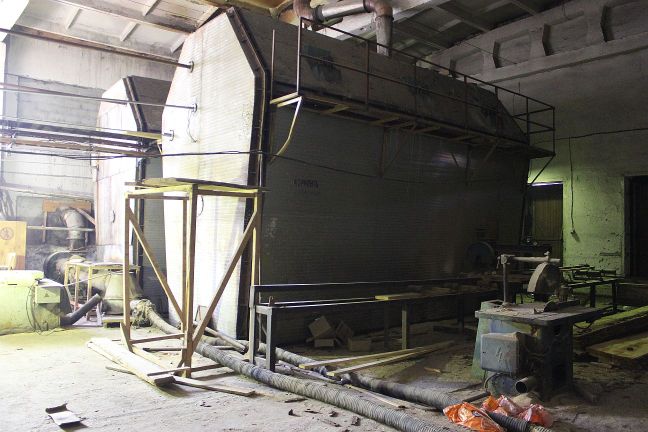 Преимуществами нашей камерной сушки являются возможность высушивания материала дол необходимой влажности менее 10%, осуществление постоянного контроля и возможность регулирования процесса сушки, экономия Вашего времени и получение качественного пиломатериала.
Строгание древесины на четырехстороннем станке с целью получения погонажной продукции: имитация бруса, евровагонка, доска пола, плинтус, планкен
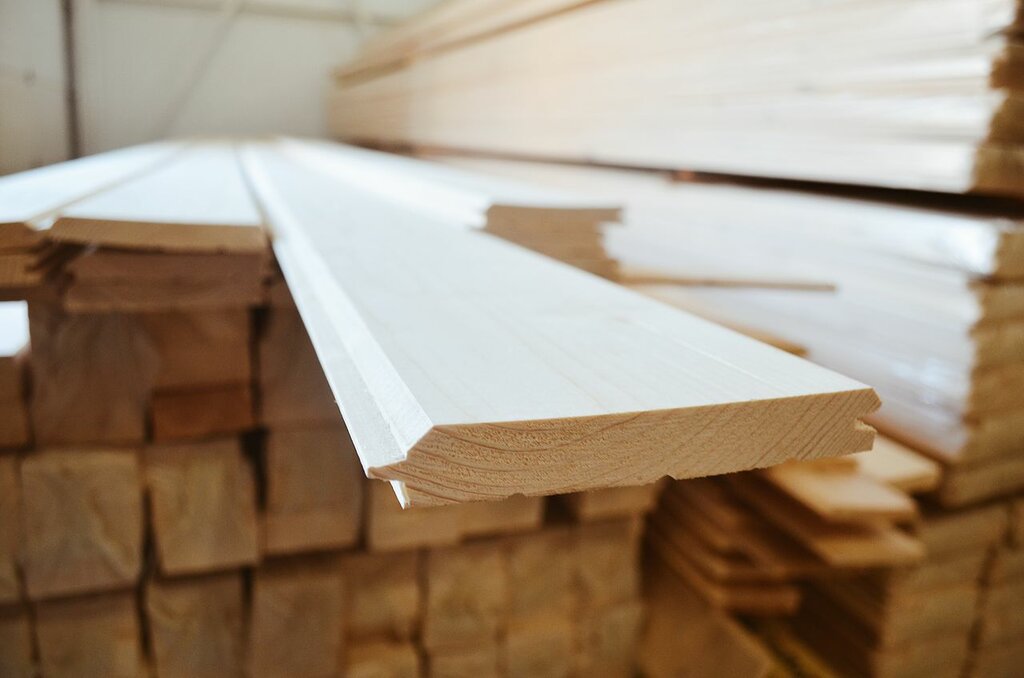 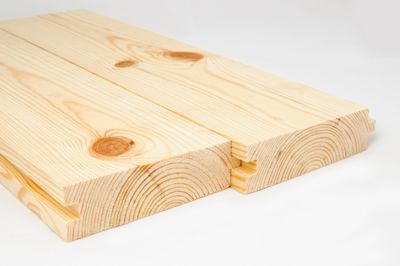 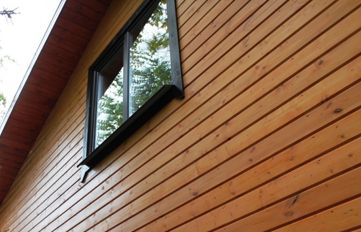 Изготовление входных и межкомнатных дверей из массива сосны, кедра и др. 
Высокое качество применяемых материалов и технологий делает наши двери востребованным продуктом на рынке. Входные двери обладают высокой тепло и шумоизоляцией. Межкомнатные двери создают уют и неповторимый стиль.
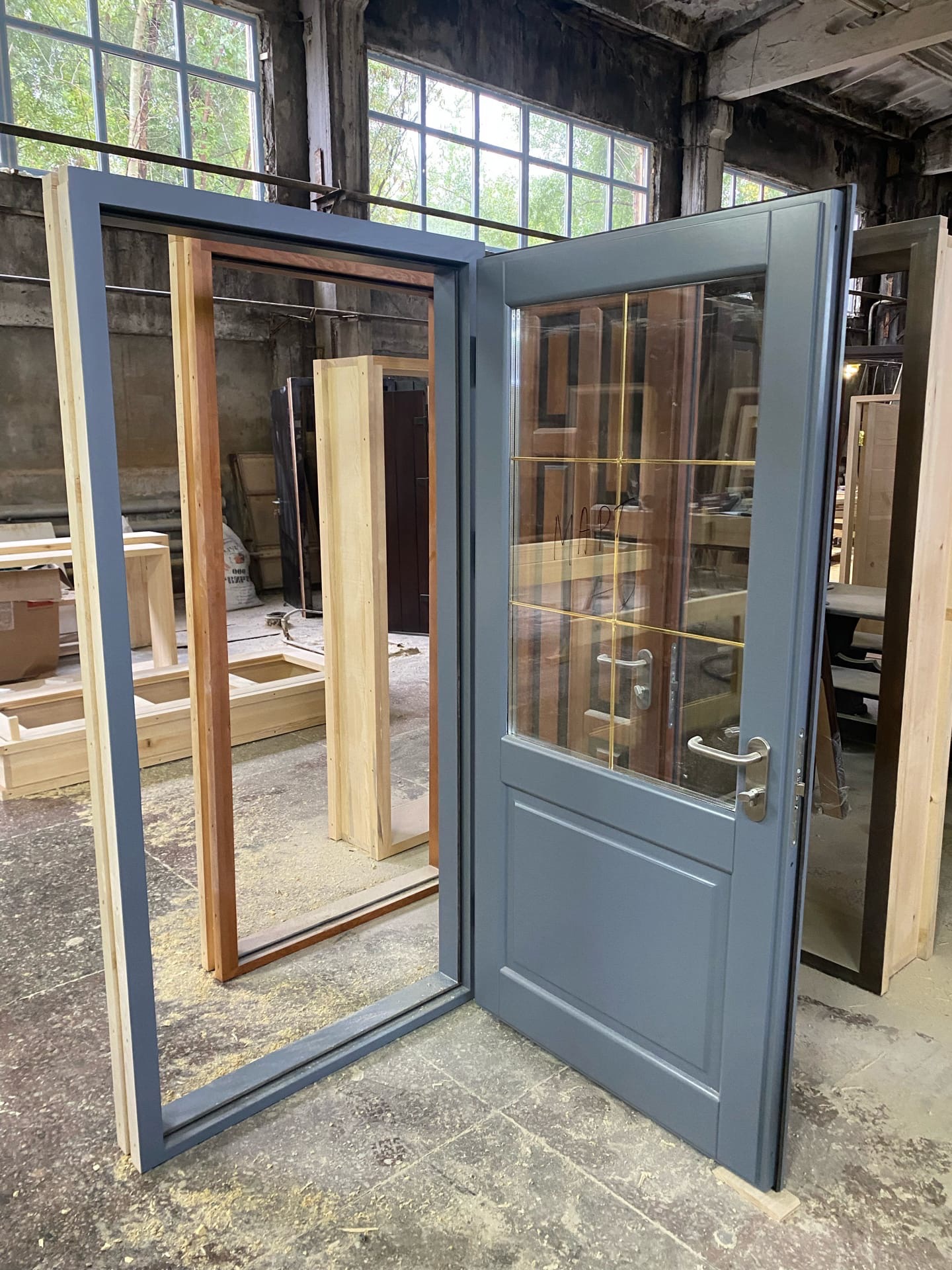 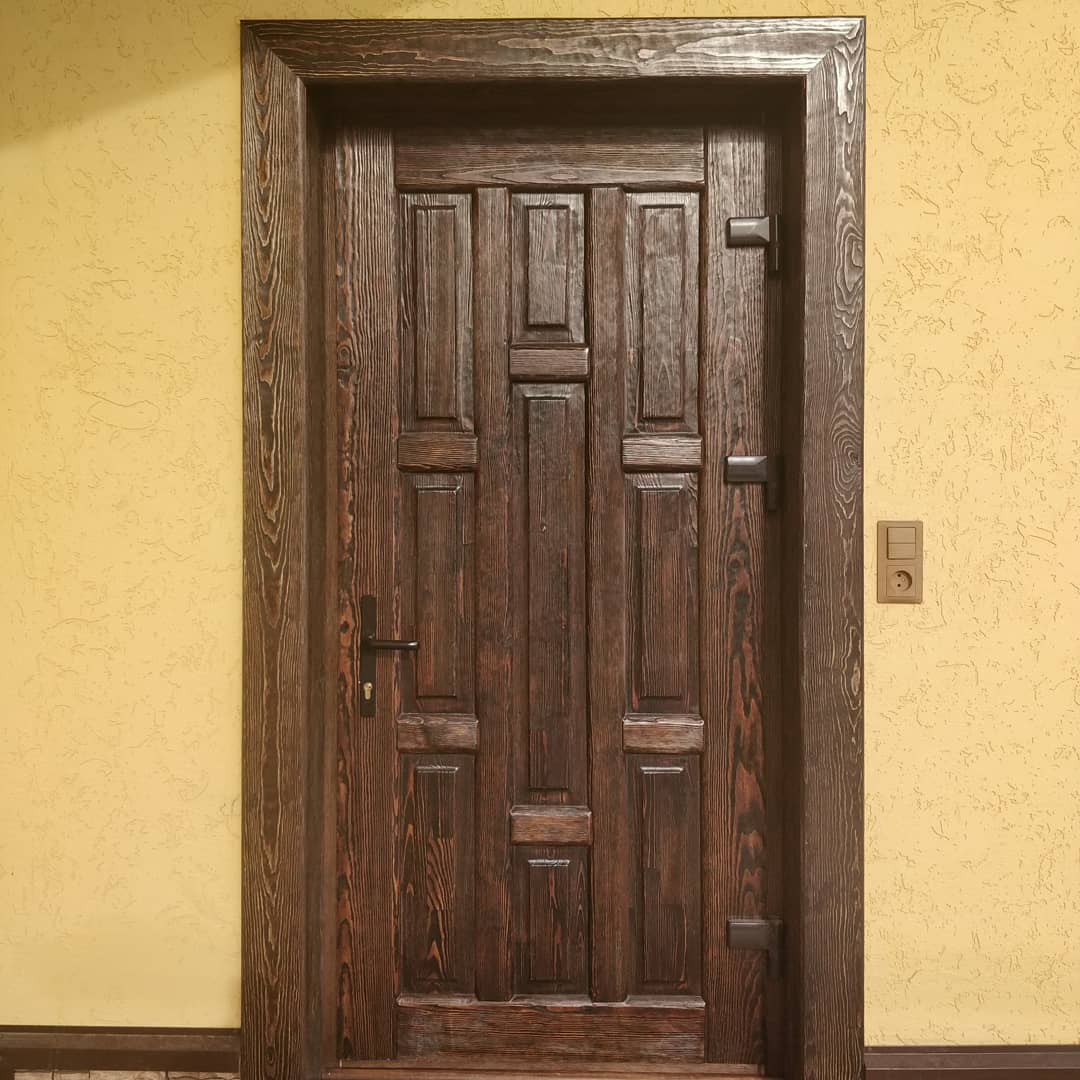 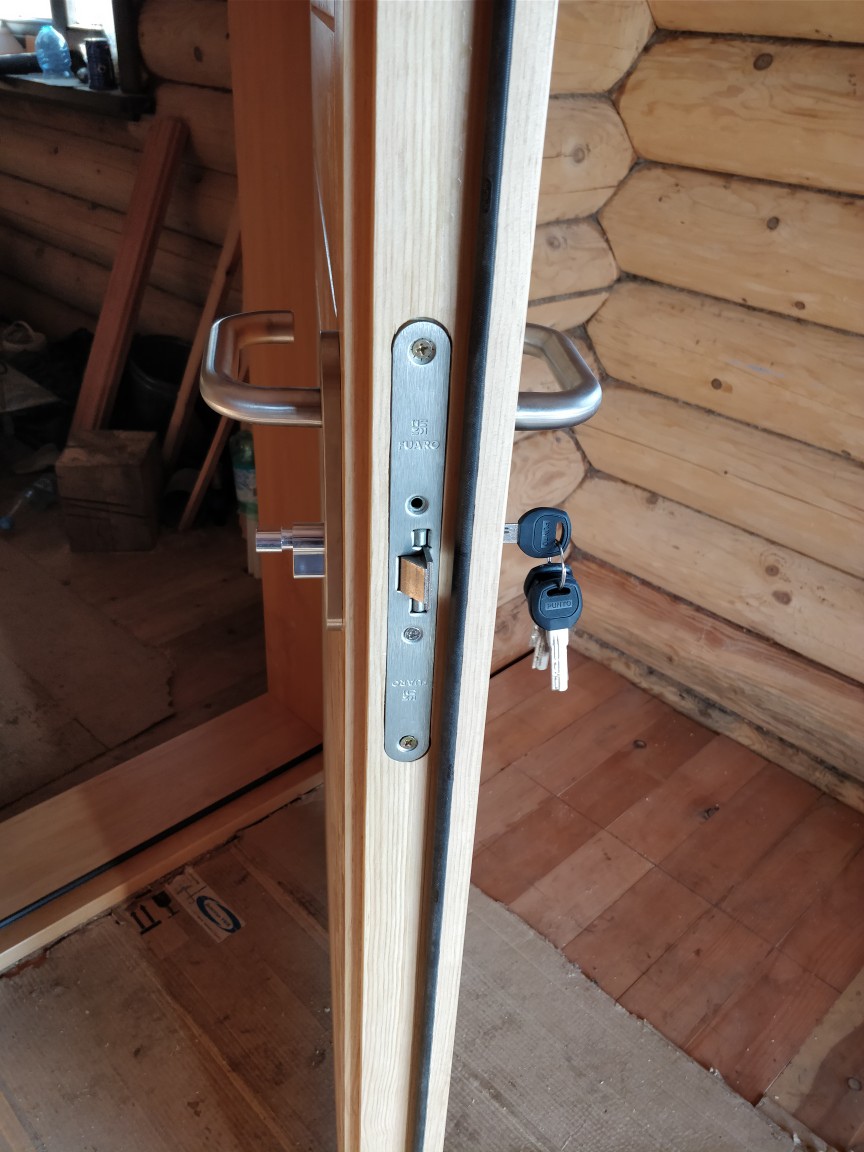 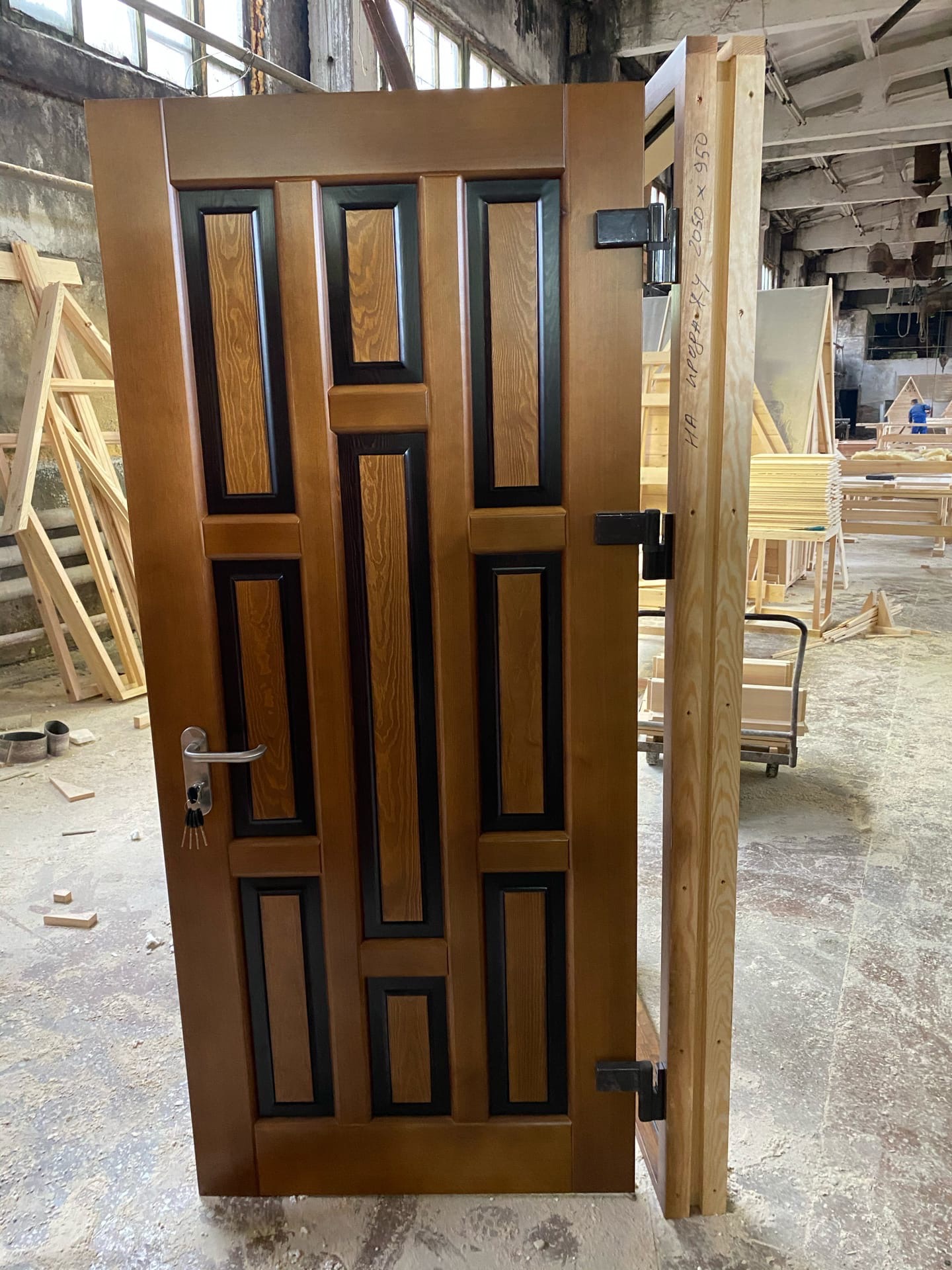 Изготовление деревянной мебели
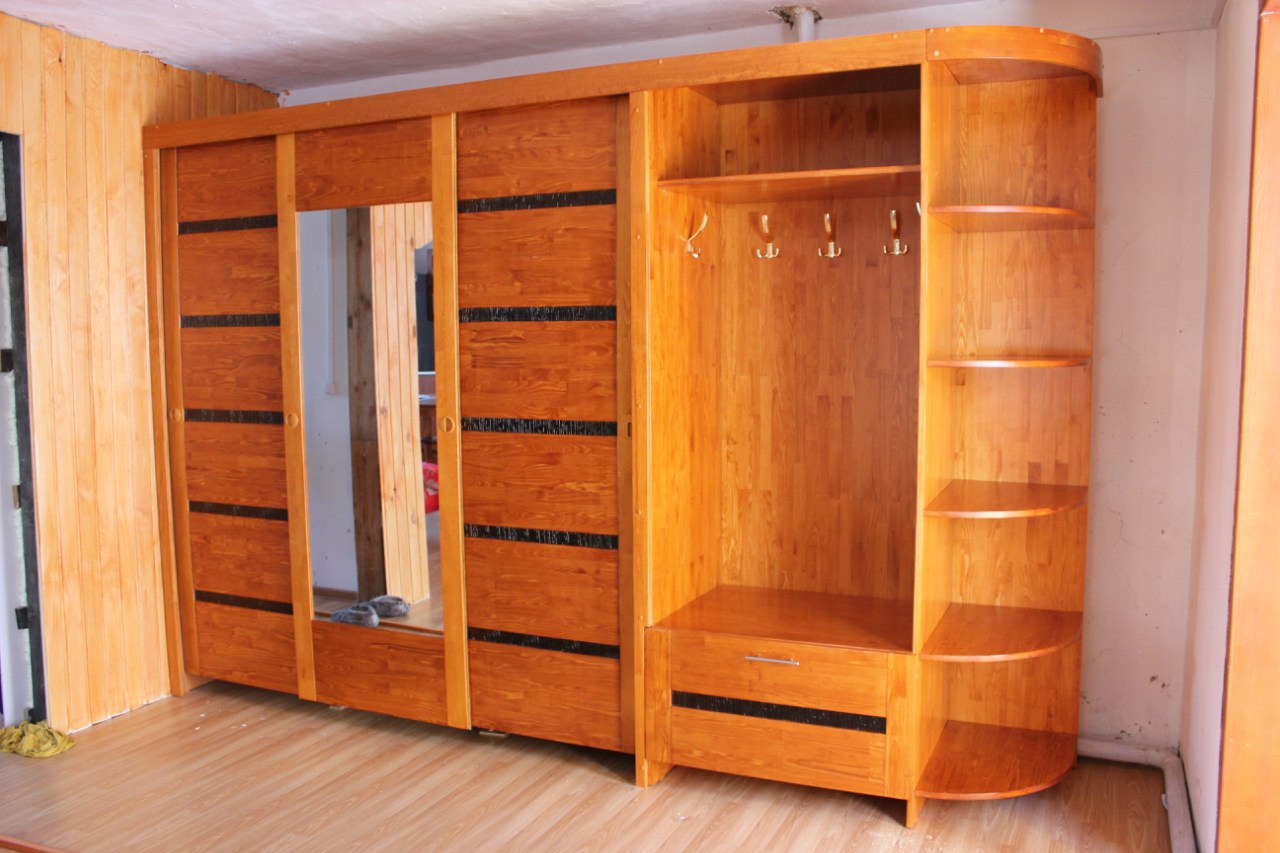 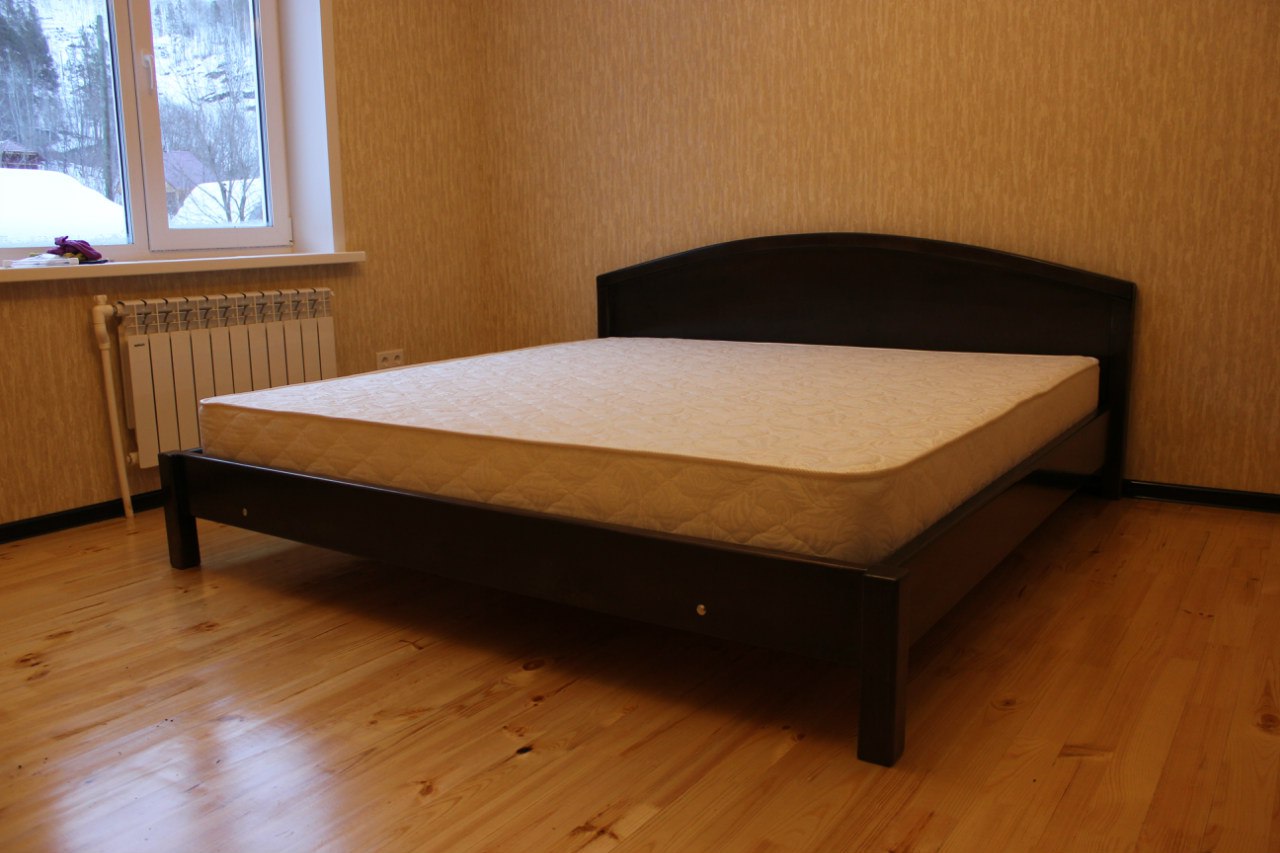 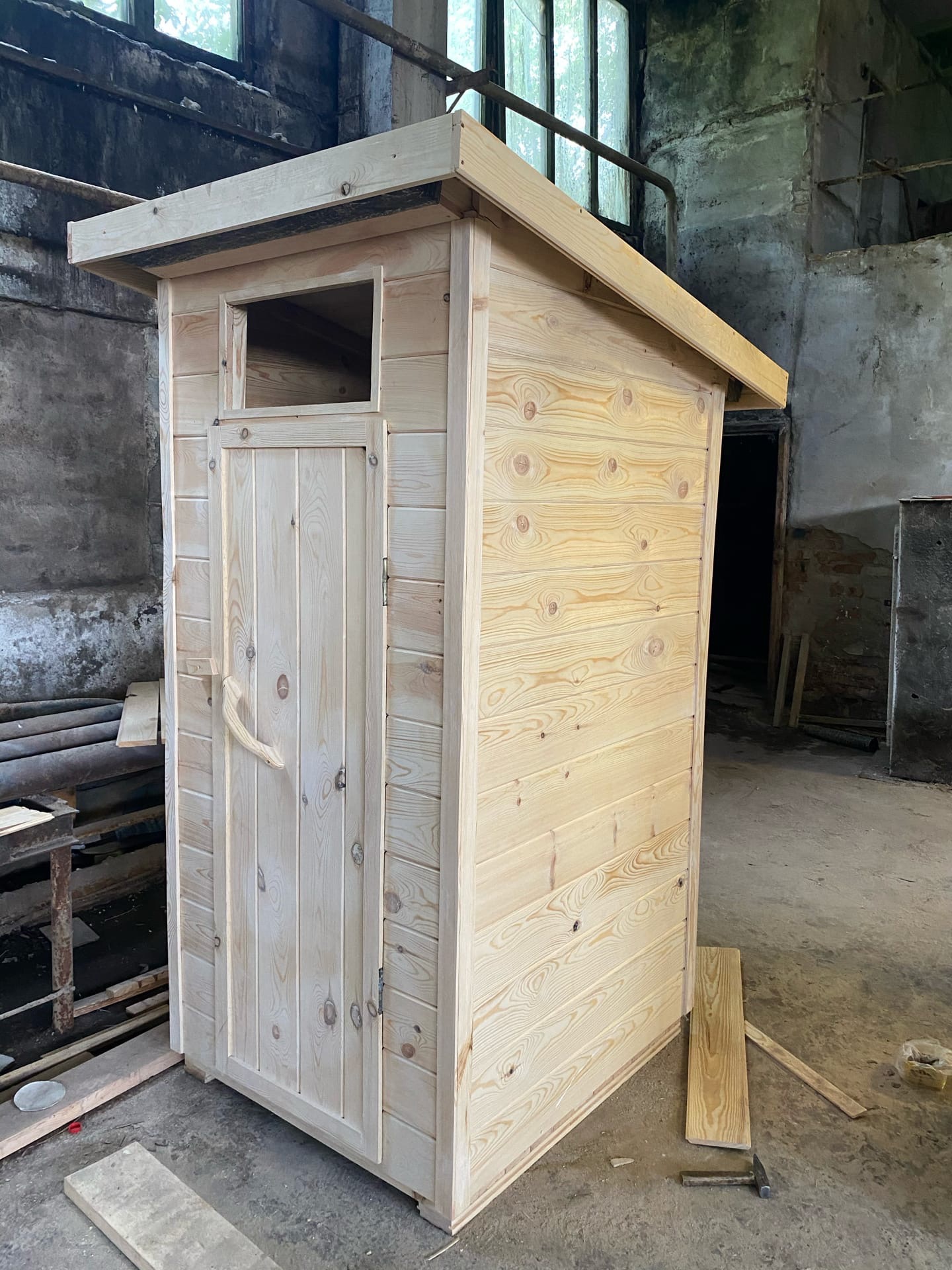 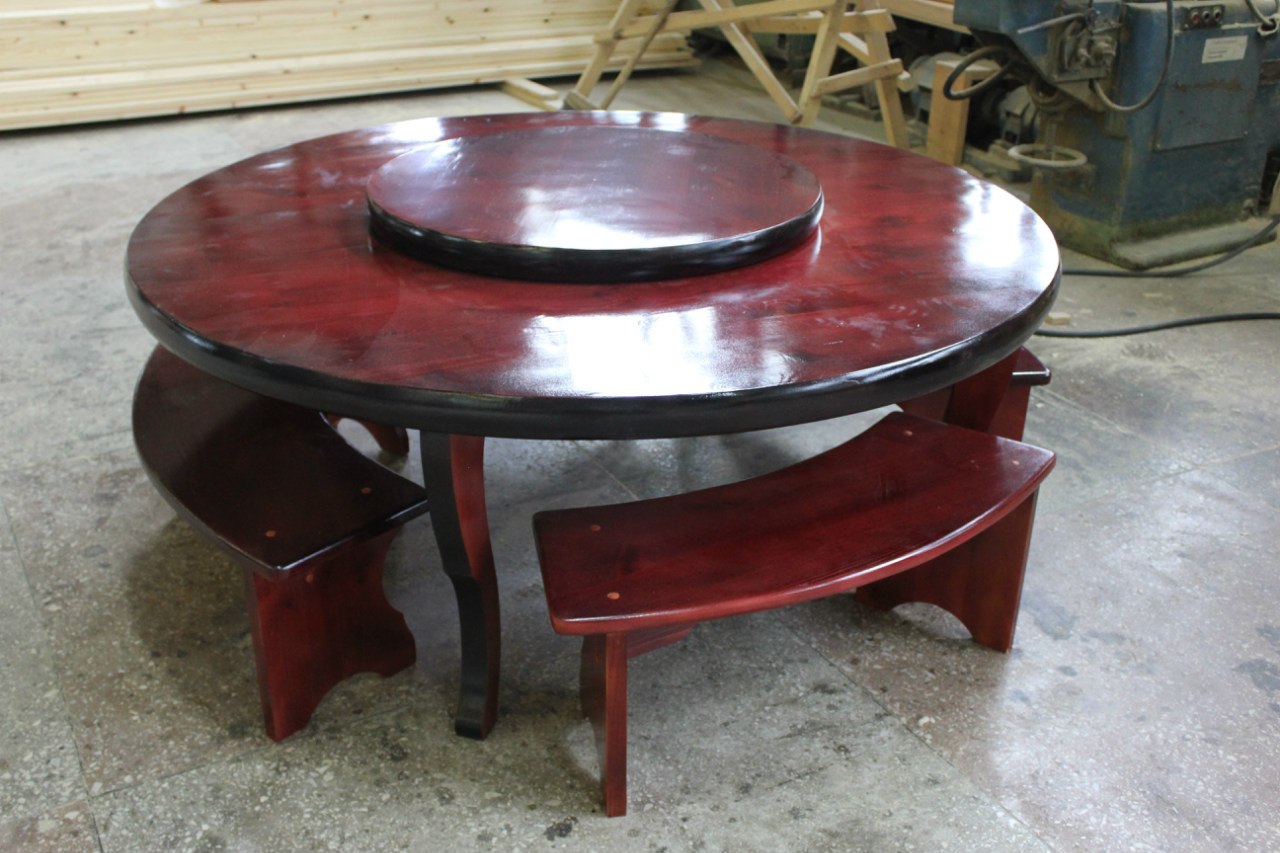 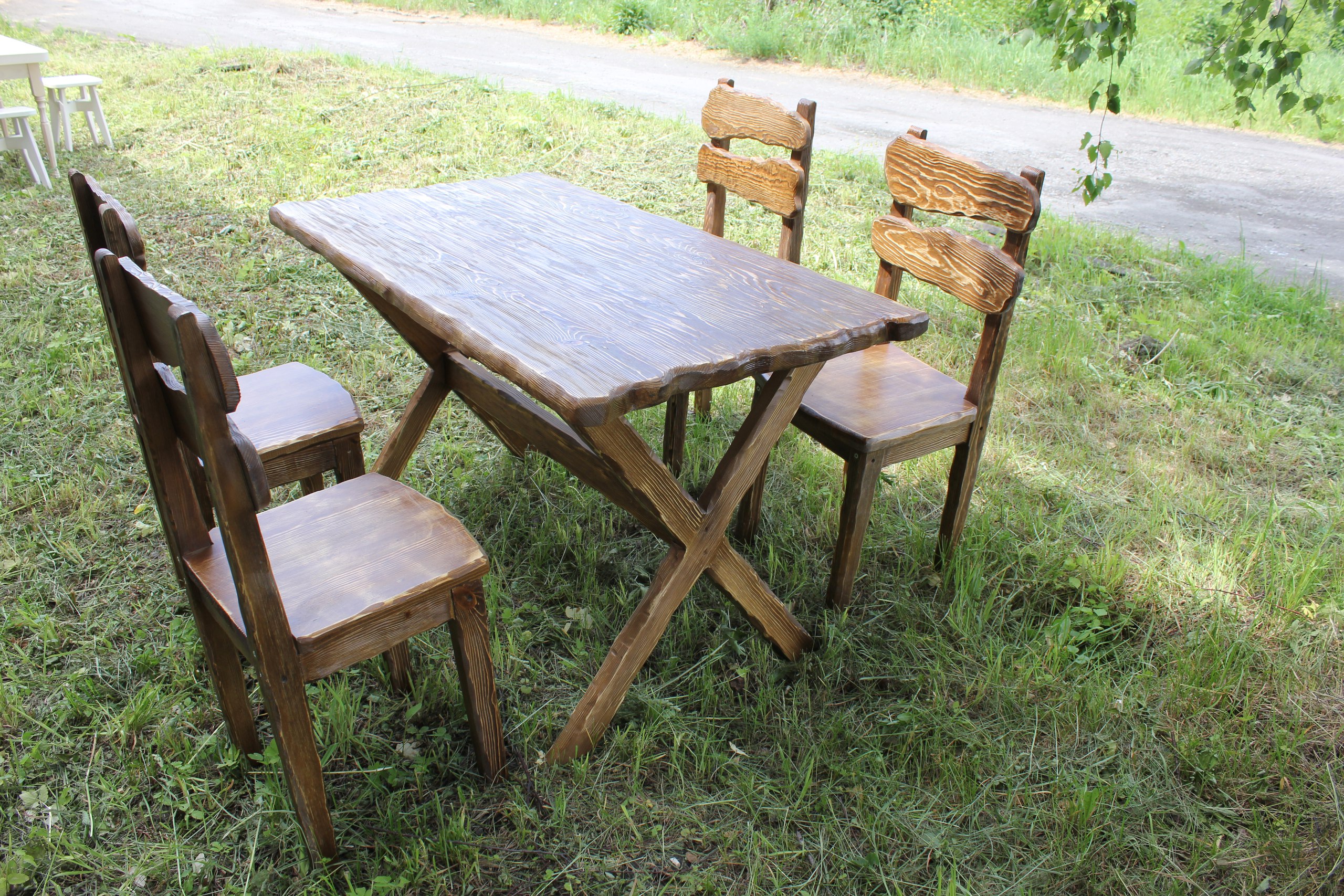 Изготовление деревянных евроокон по немецкой технологии
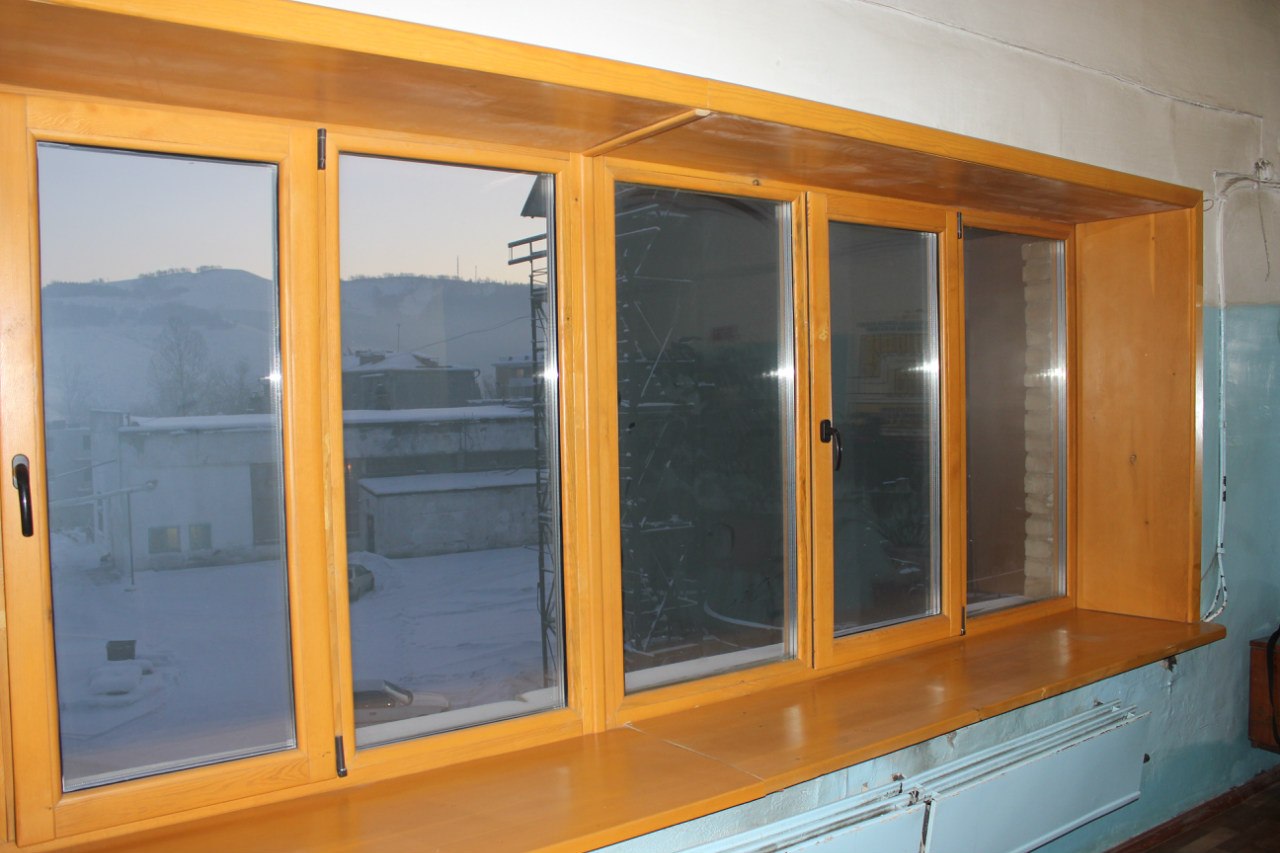 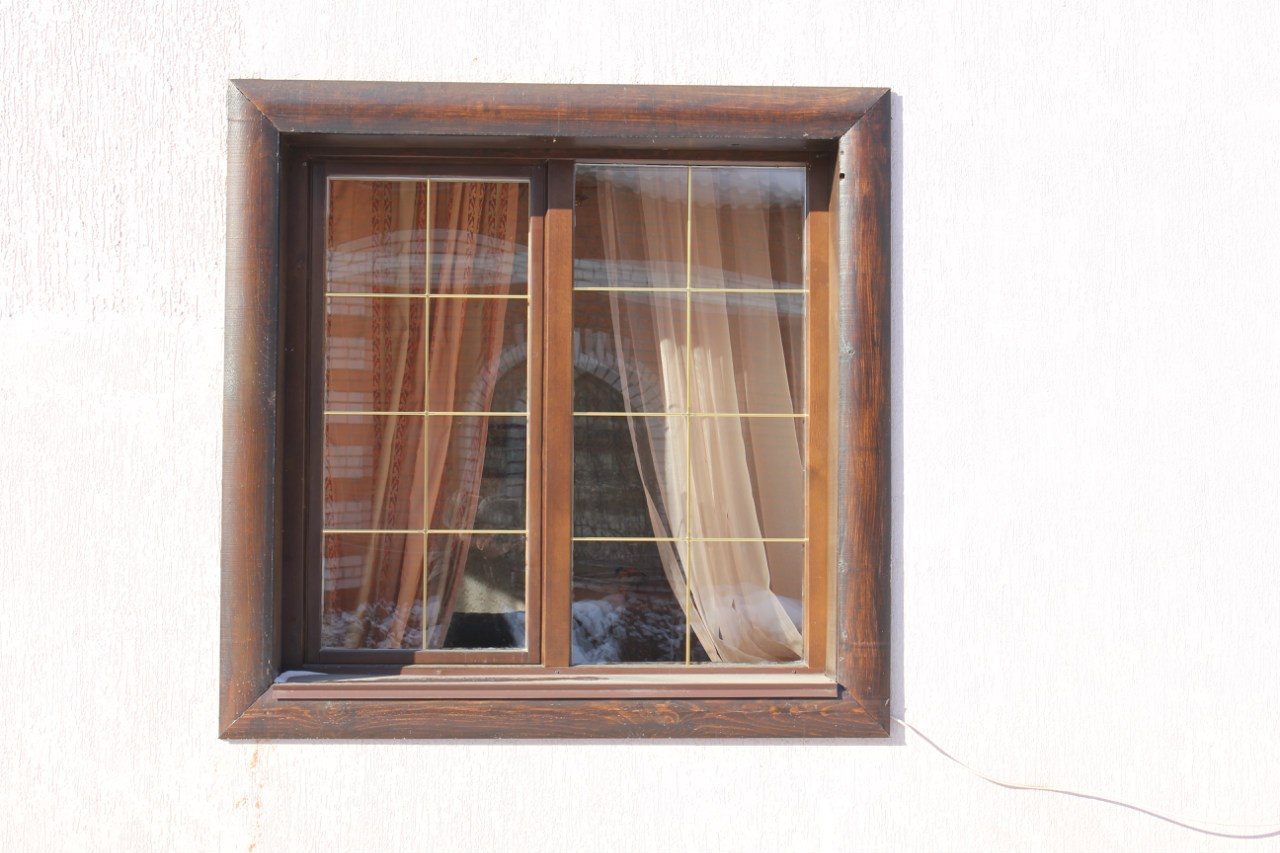 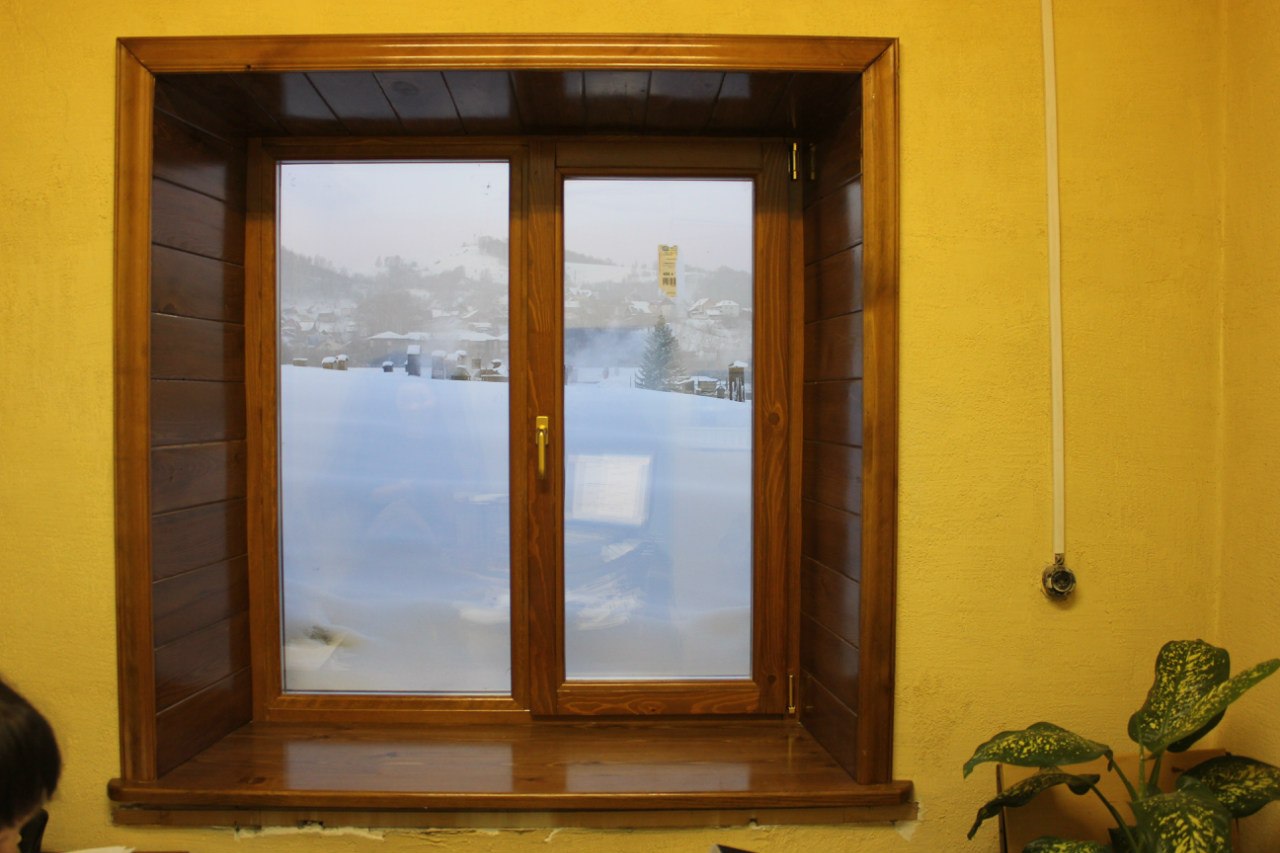 Узнав о том, что центр занятости города Горно-Алтайска предлагает господдержку в виде субсидии для выплаты заработной платы мы решили принять в ней участие и трудоустроили 8 человек.
Считаем, что это отличная поддержка для бизнеса и благодарим за оказанную помощь. Надеемся что и далее подобные программы будут проводиться в нашем регионе.
                Спасибо за внимание!!!